Teaching Forward
Effective Technology Integration in Schools
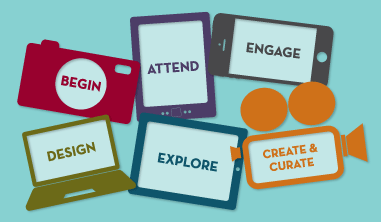 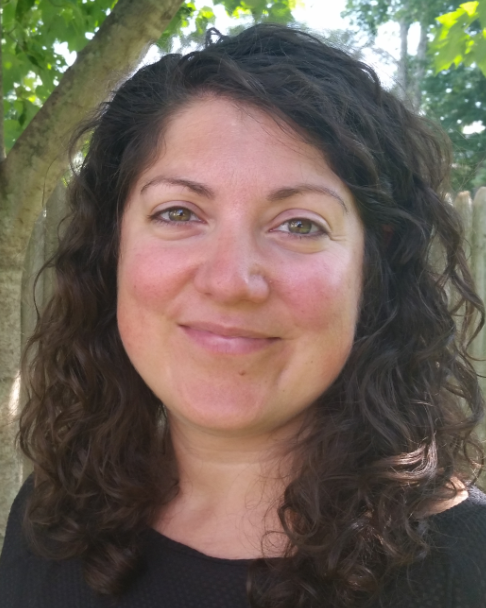 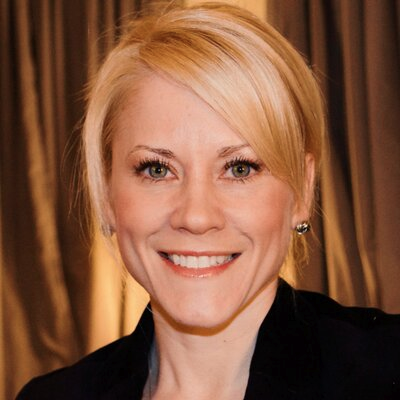 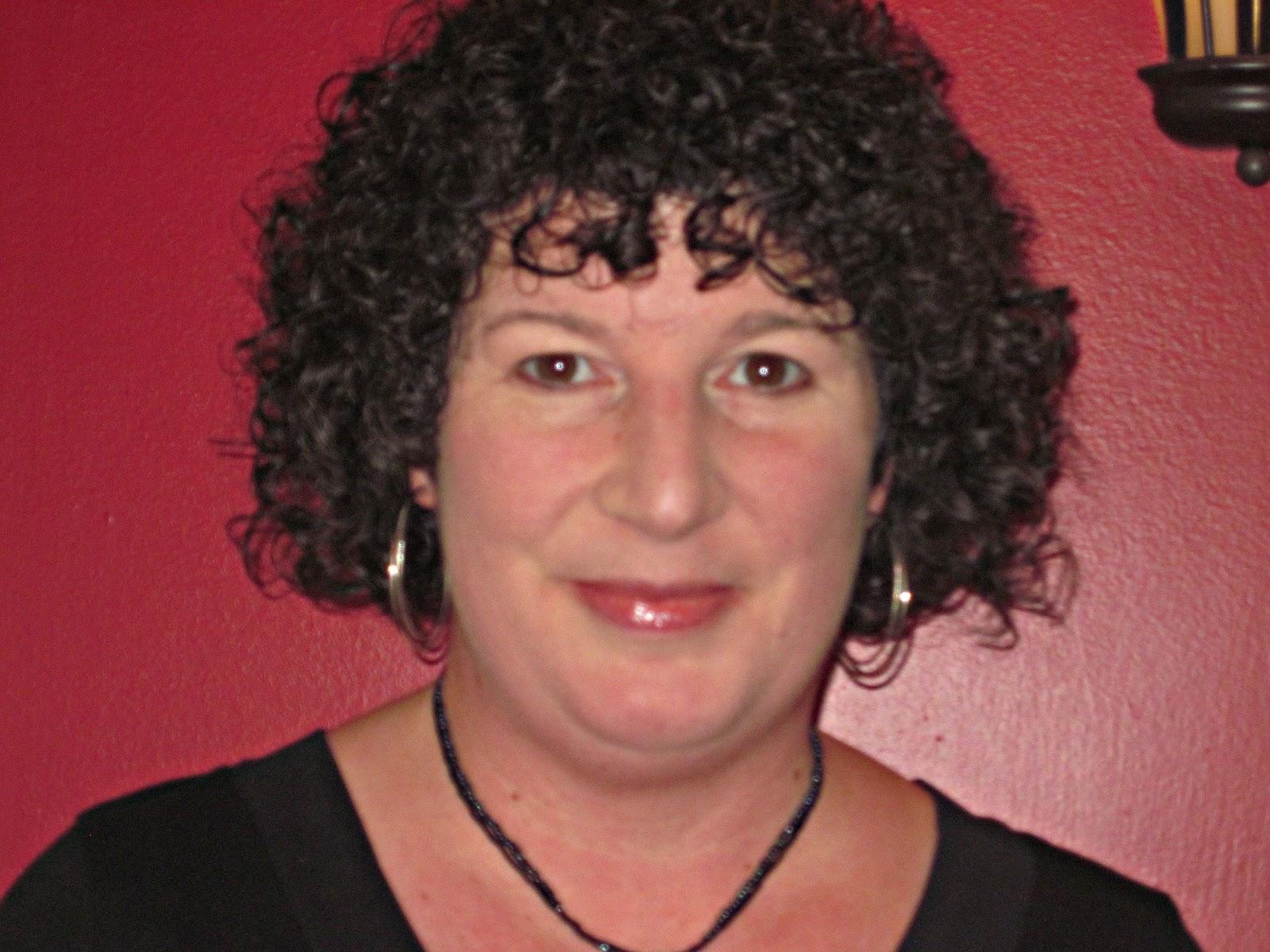 Traci Jansen
Wilmington Public Schools
Jennifer Judkins
Lynnfield Public Schools
Jennifer Scheffer
Burlington Public Schools
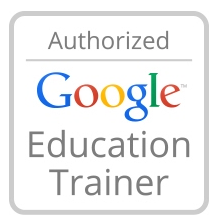 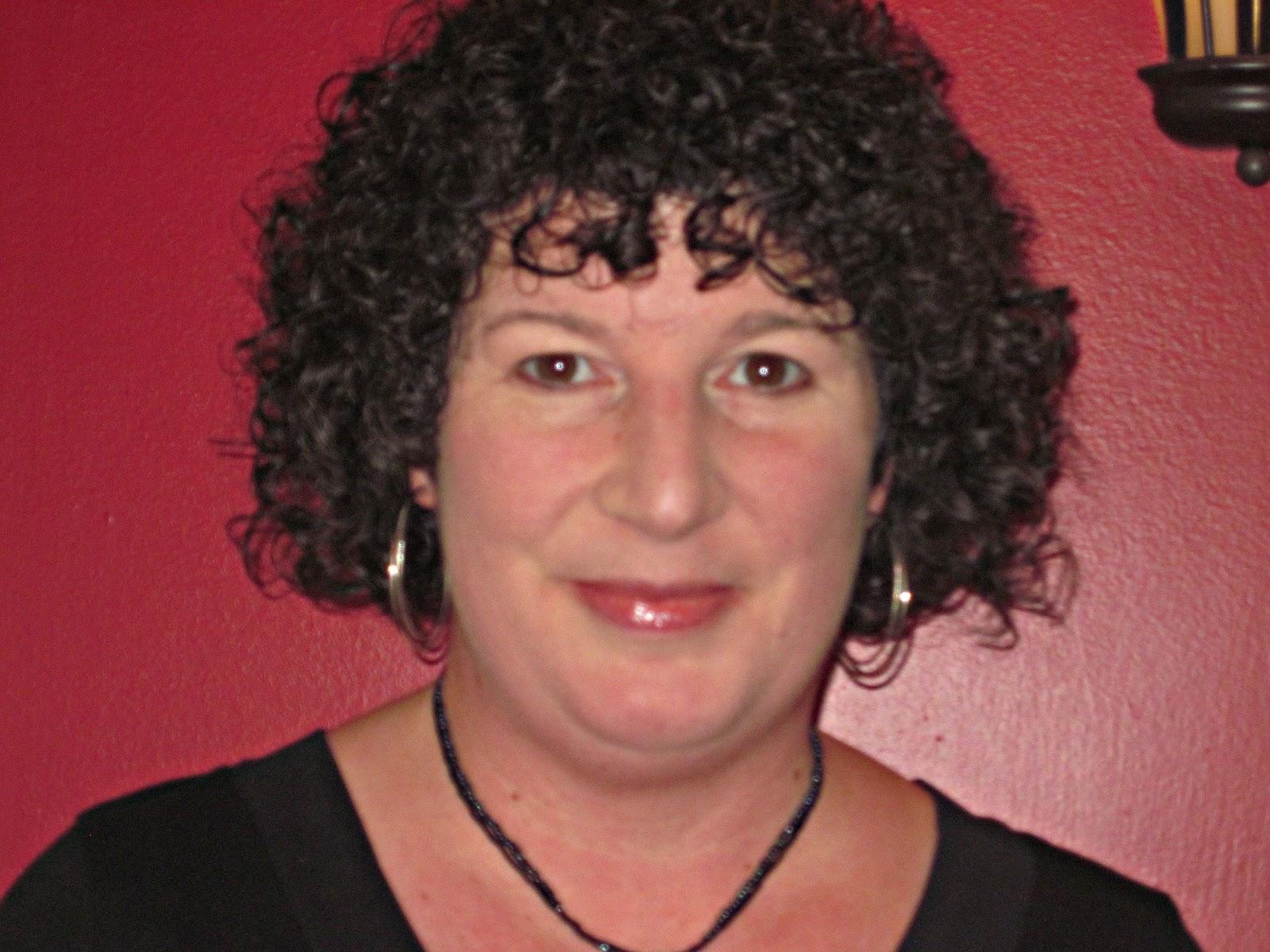 Jennifer Judkins
Google Education Trainer & 
District Tech Integration Specialist
Lynnfield Public Schools
judkinsj@lynnfield.k12.ma.us     				 teachingforward.net 





         @jennjudkins 				https://plus.google.com/+JenniferJudkins
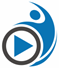 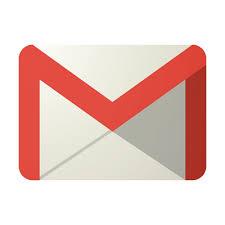 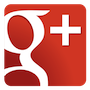 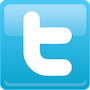 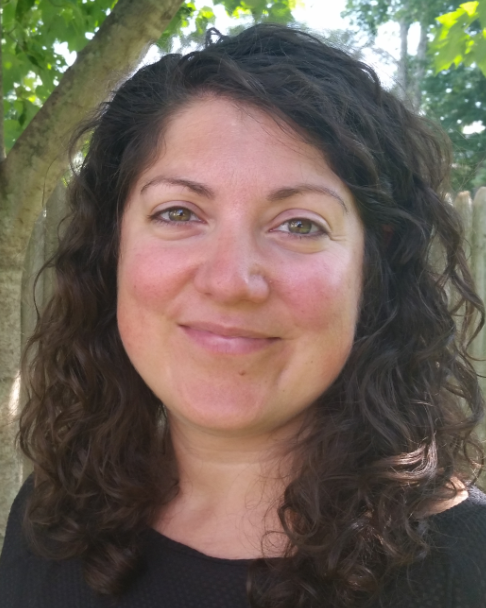 Traci Jansen
Google Educator & 
Elementary Tech Integration Specialist
Wilmington Public Schools
traci.jansen@wpsk12.com      			  	              TechFocus





         @tbjansen 									+TraciJansen
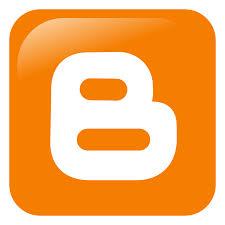 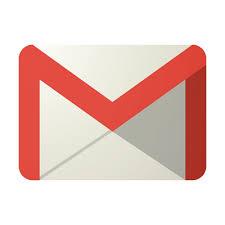 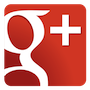 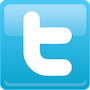 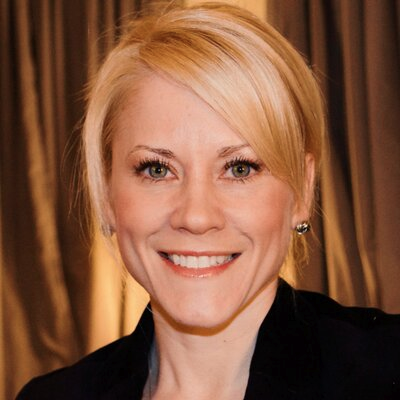 Jenn Scheffer
Google Educator & 
Digital Learning Coach
Burlington Public Schools
jscheffer@bpsk12.org
BHS Help Desk
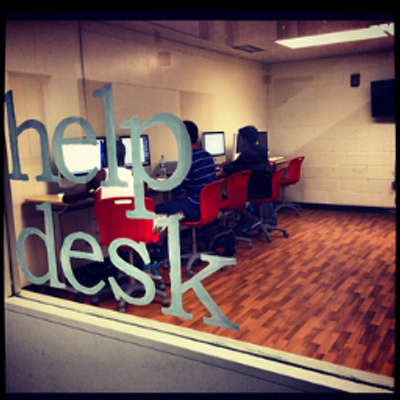 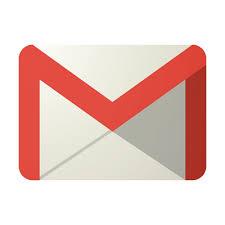 +Jennifer Scheffer
@jlscheffer
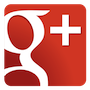 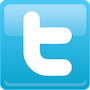 Considerations
Infrastructure readiness

On-going Teacher Training & Classroom Support

Device Selection 

Format - 1:1, carts

Access - What content do you allow/restrict
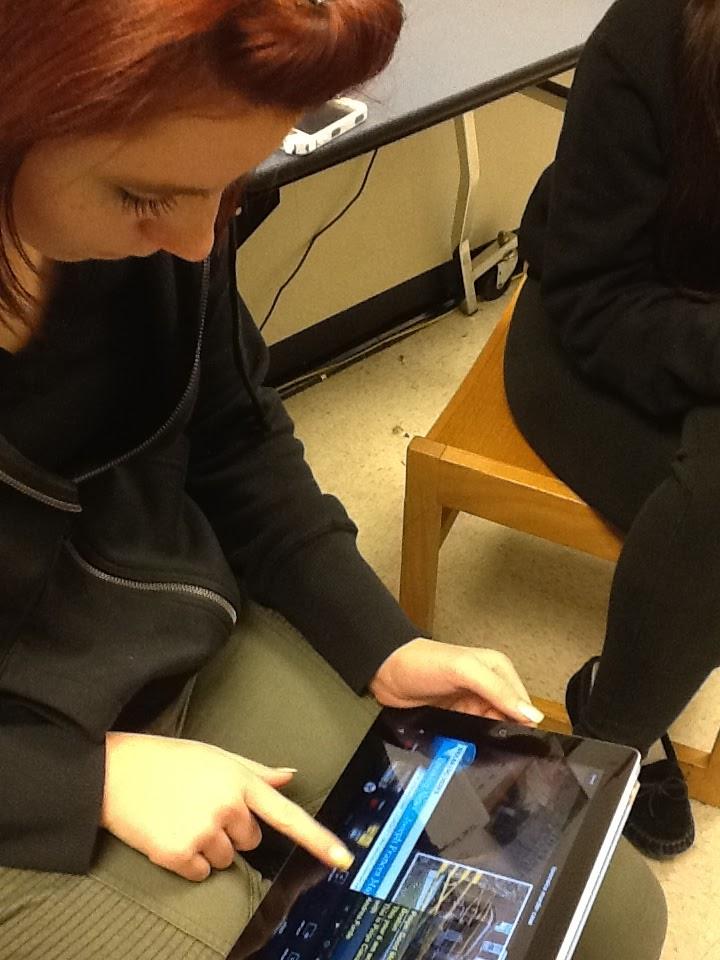 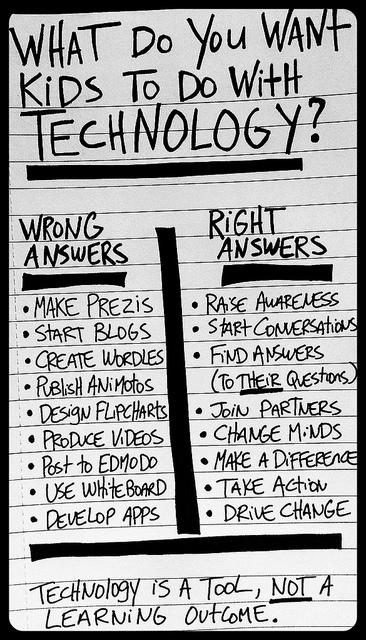 Embedding 21st Century Skills
Communication & collaboration

Creativity & innovation

Critical thinking, problem solving & decision making

Digital citizenship

Research & information fluency

Technology operations & concepts
SAMR Model of Tech Integration
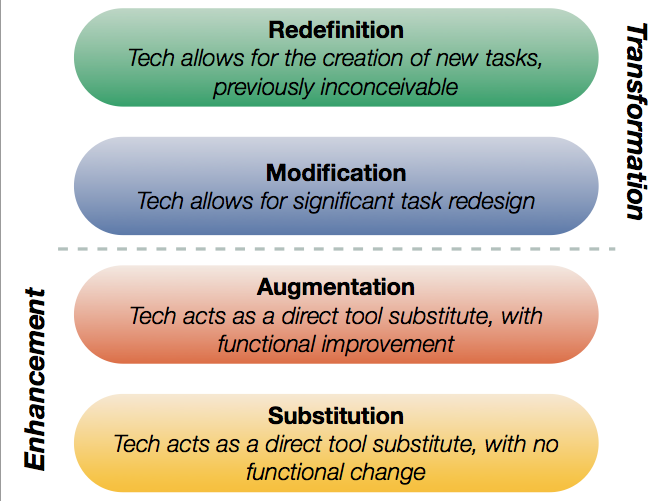 Substitution
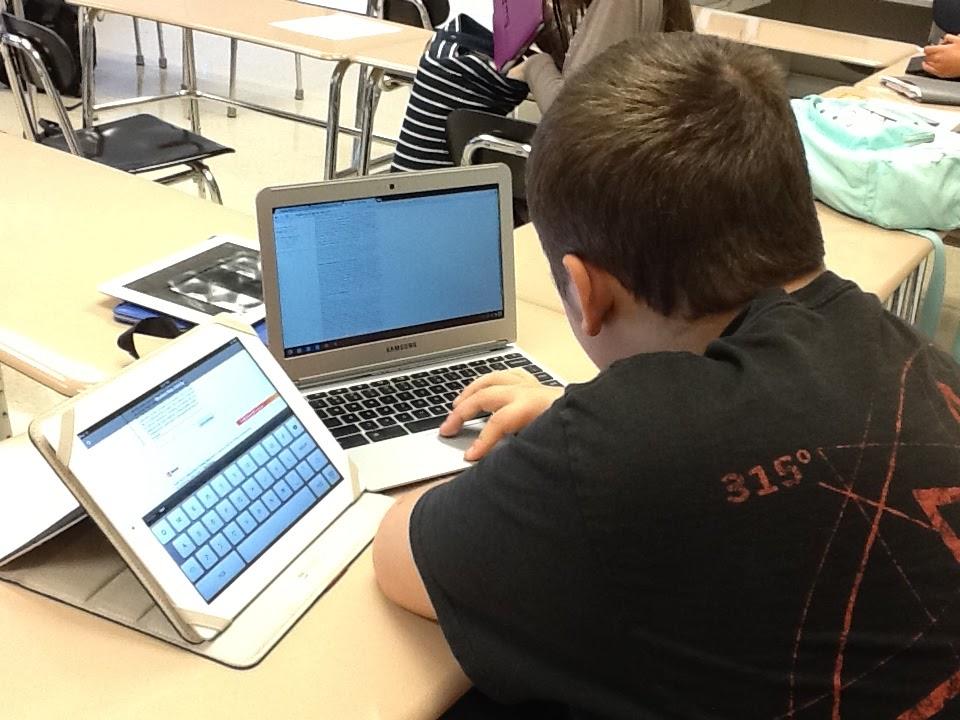 Research

Note-taking

Digital work submission
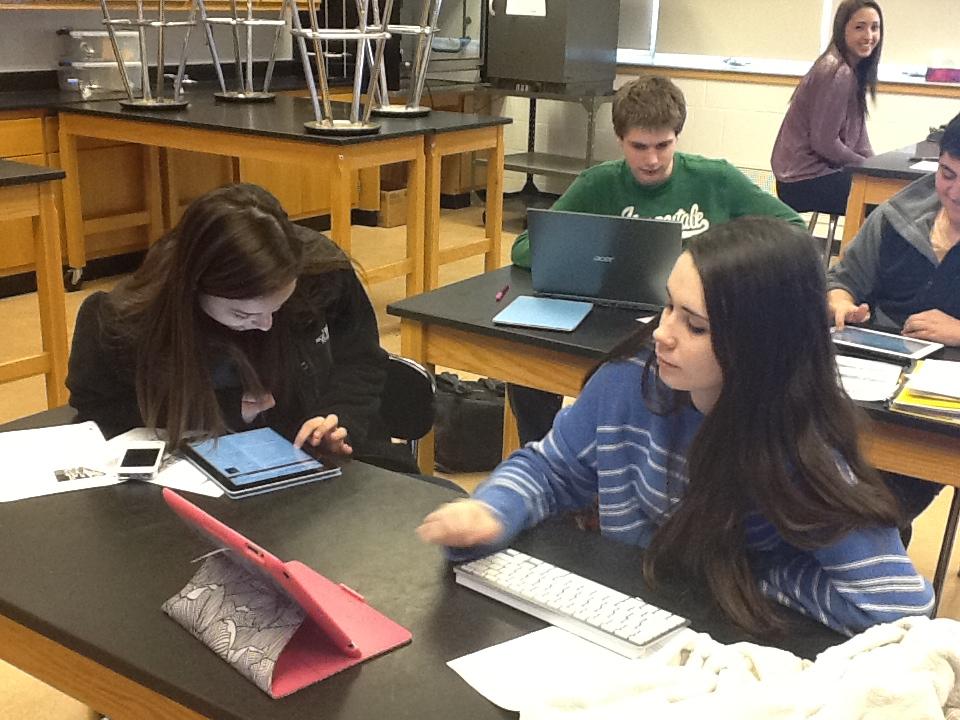 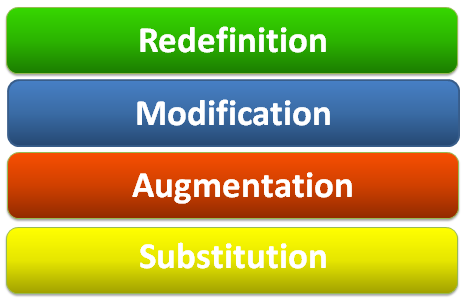 Digital Note Taking & Annotation
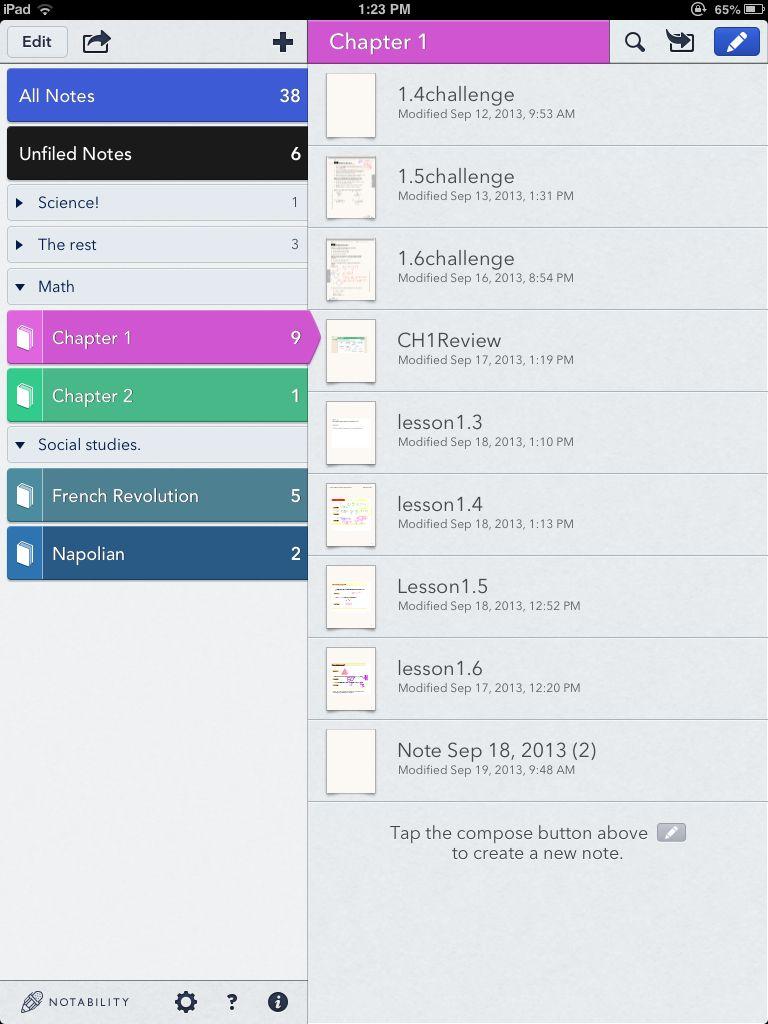 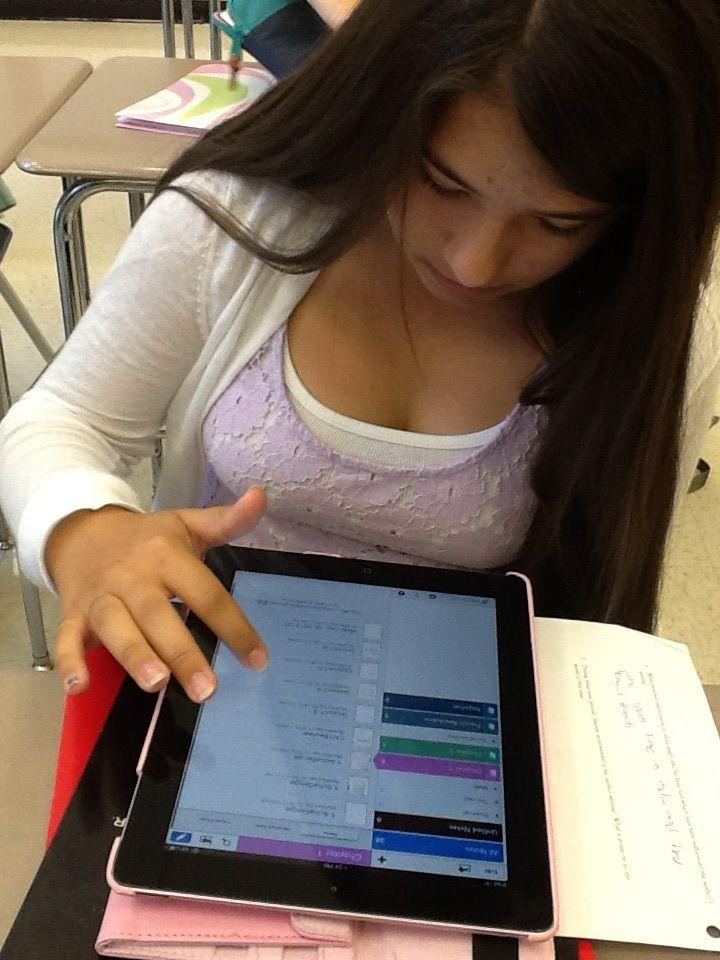 Augmentation
Google Classroom
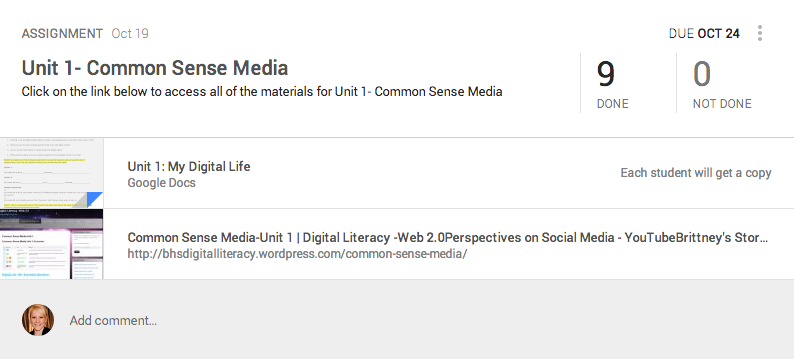 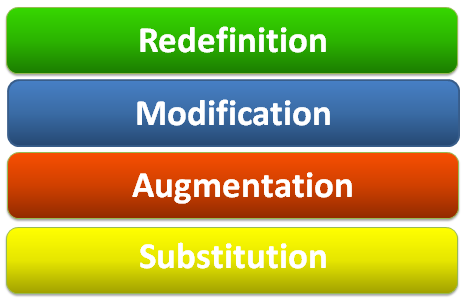 Paperless Assessment & Auto-Grading
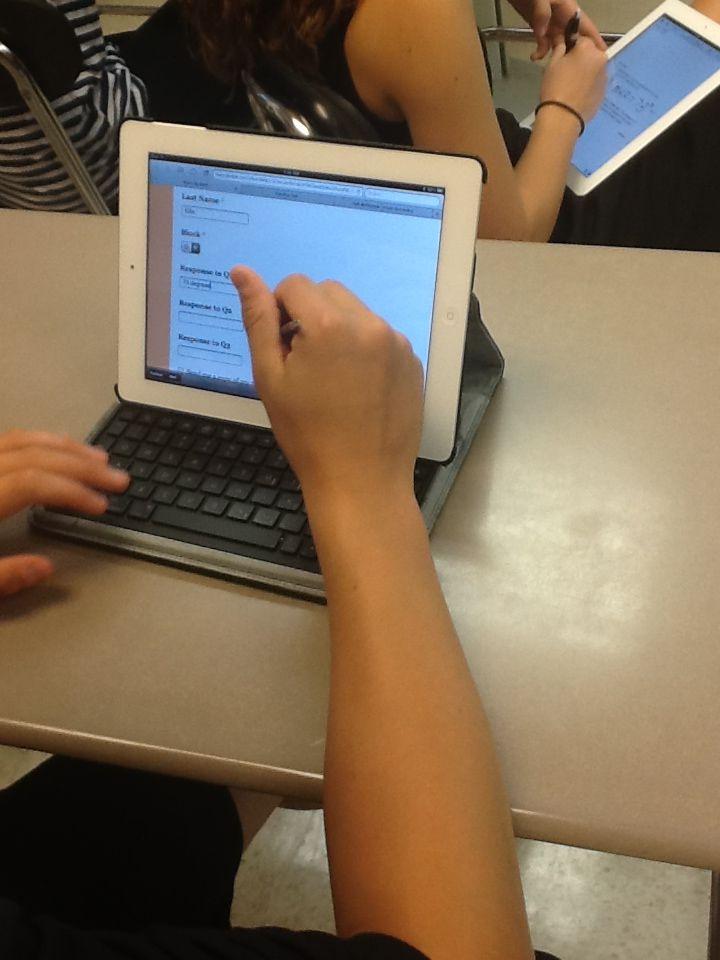 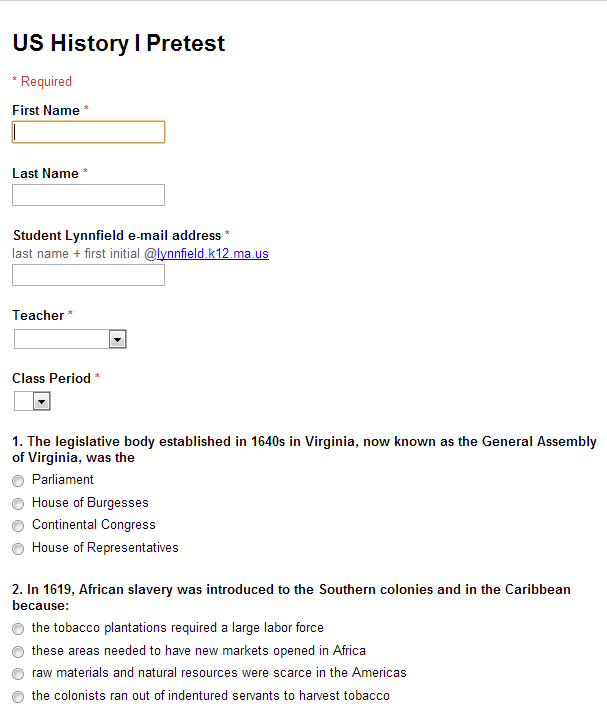 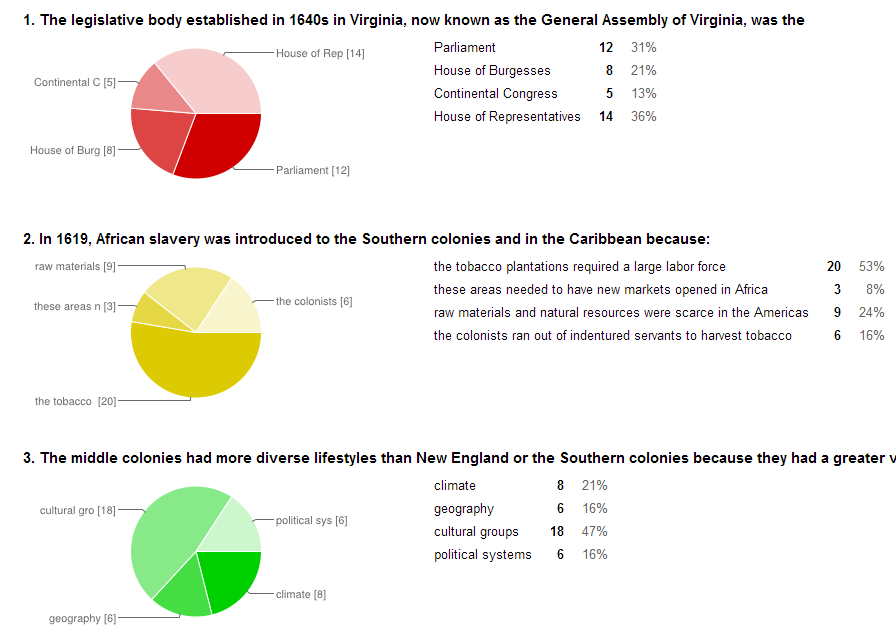 Modification
Built-in chat for immediate teacher feedback
Multiple simultaneous editor - group writing
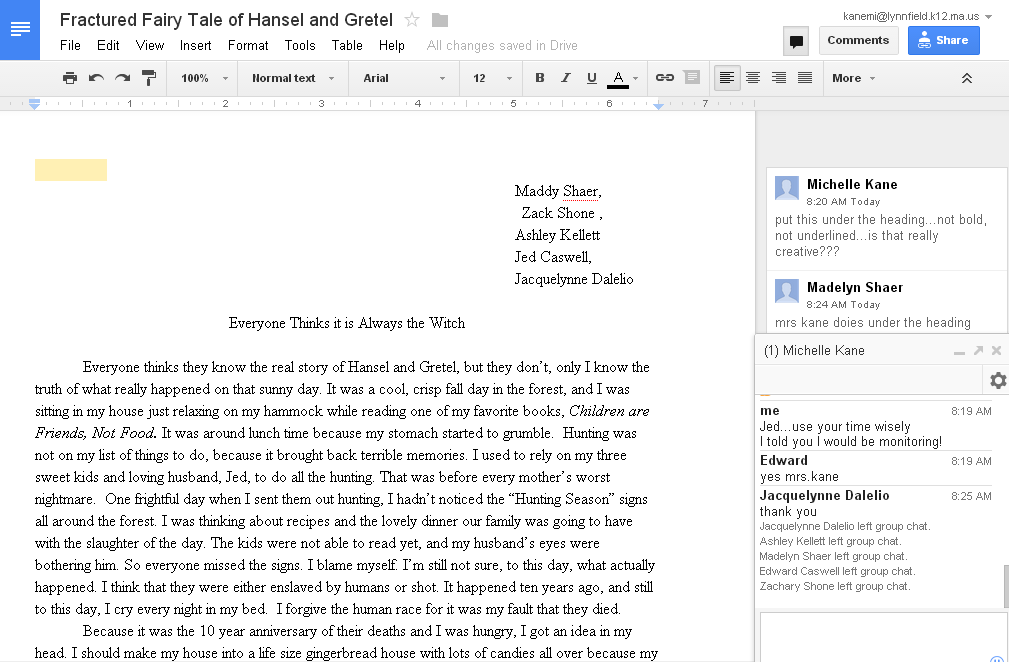 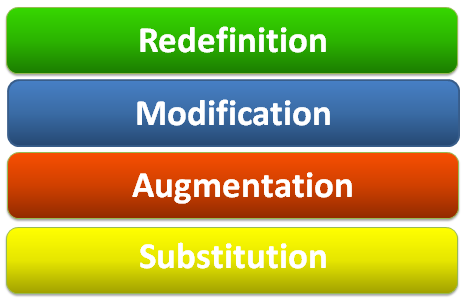 Modification
Student Presentation Projects







Click to view:
http://goo.gl/R74b58      http://goo.gl/QVpK8r
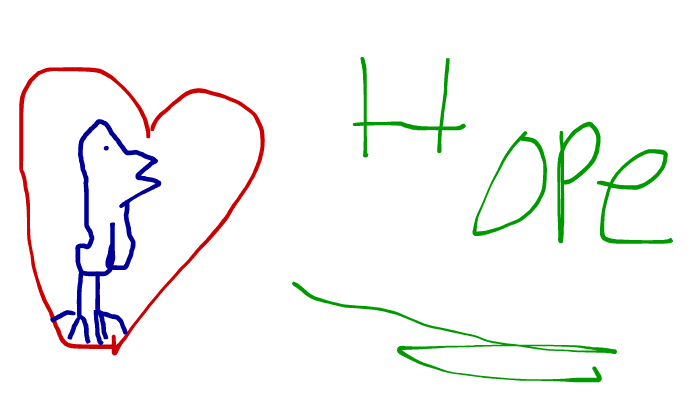 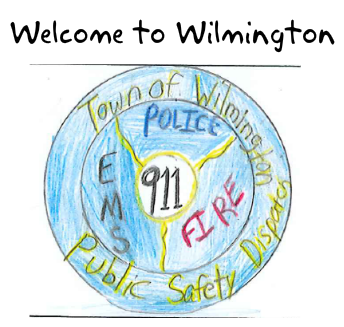 Redefinition
Newscast 

Communication & presentation skills
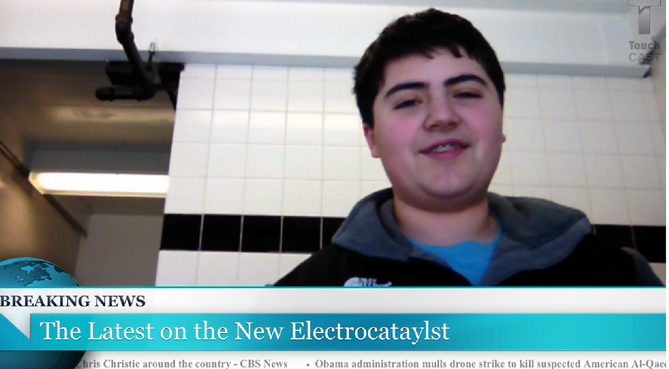 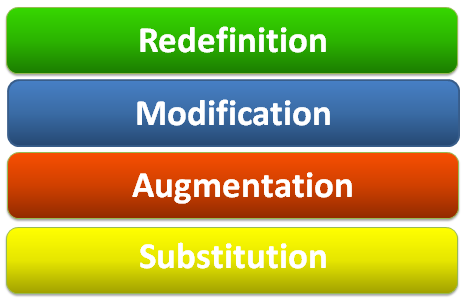 Redefinition
Animal research project grade 4

Click link to view examples:
http://goo.gl/EtkPai
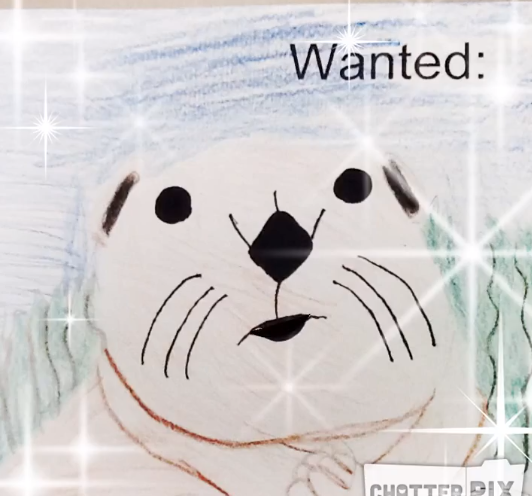 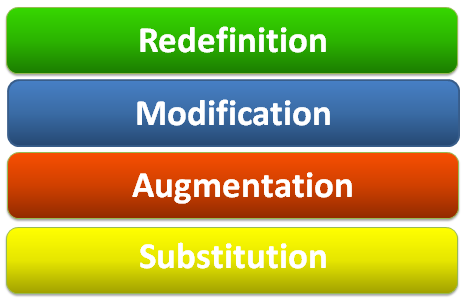 [Speaker Notes: eachers embed links to extend learning

In-text discussion questions]
Redefinition
Narrated Slideshows

Real-time collaboration on script writing w/ Google Docs
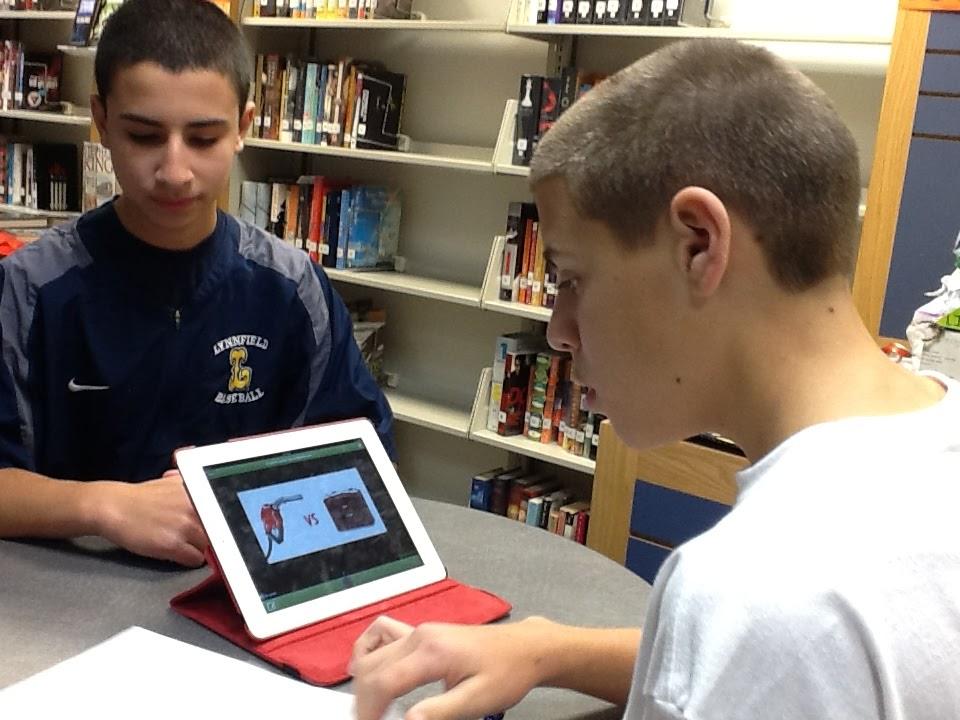 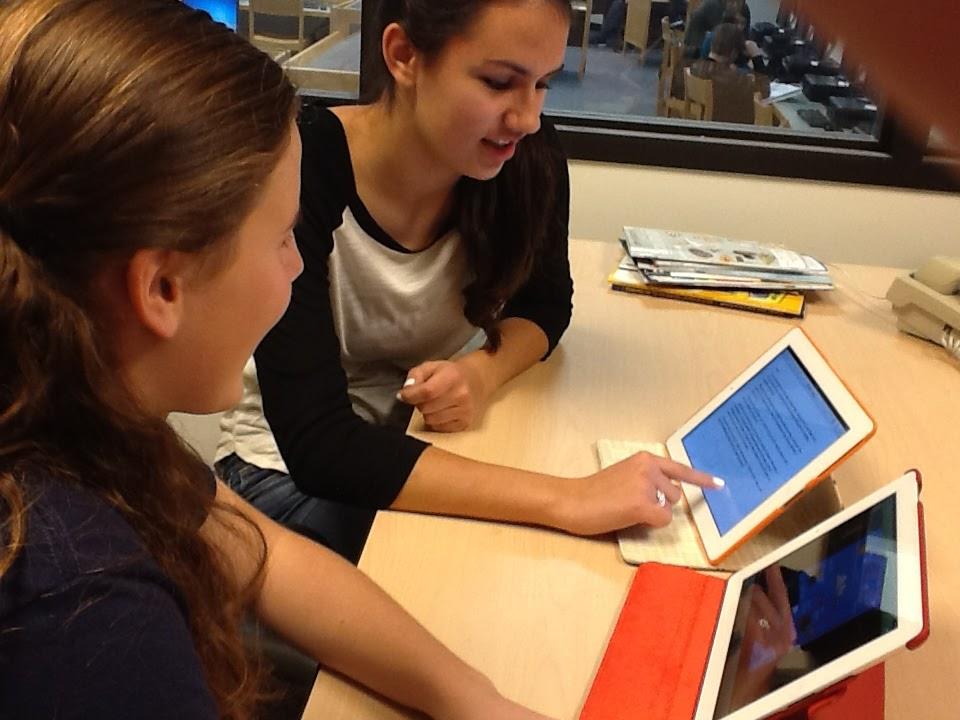 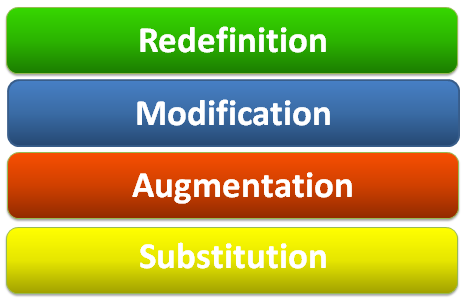 Student Help Desk Video Call
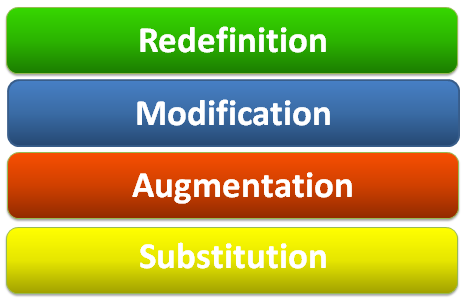 Redefinition
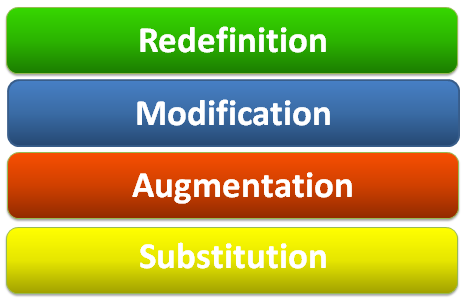 Augmented Reality in the Classroom
Redefinition
Maker Spaces
Students as Technology Leaders
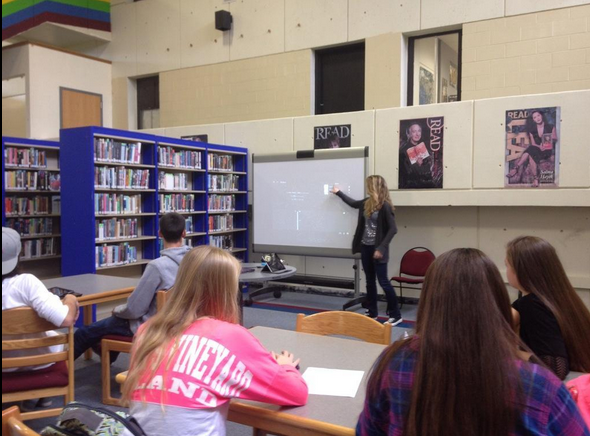 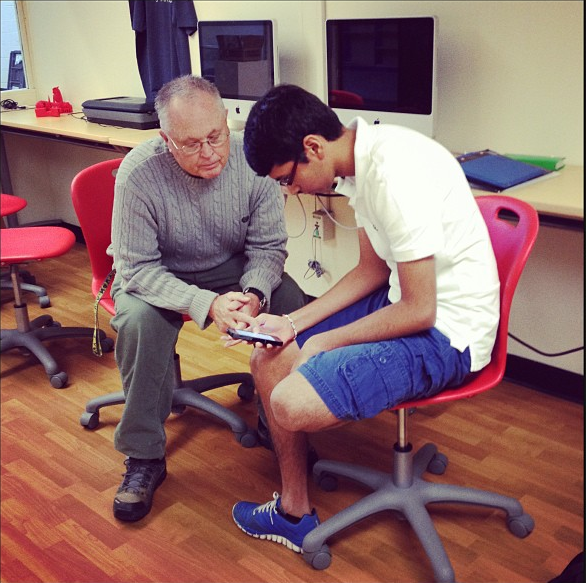 Bbhshelpdesk.com
 lhshelpdesk.com
#techteamMA
Teacher Leaders & 
Professional Development
Technology Vertical Team       Technology Trainers
													#wpsk12
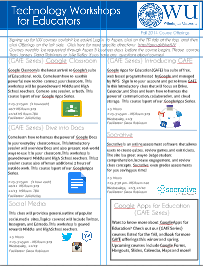 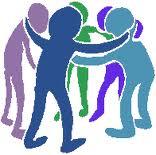 The Great Device Debate
iPad vs. Chromebook (student perspective)
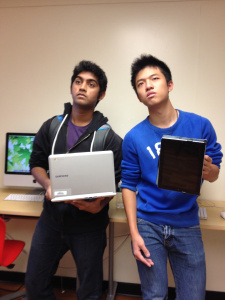